Year 11  Aspirations  Interview  2024
Date: Tuesday 30th January 2024
Venue: St Josephs RC High School 
Time: between 10:00 -1:00
Year 11 Aspirations Interviews
2
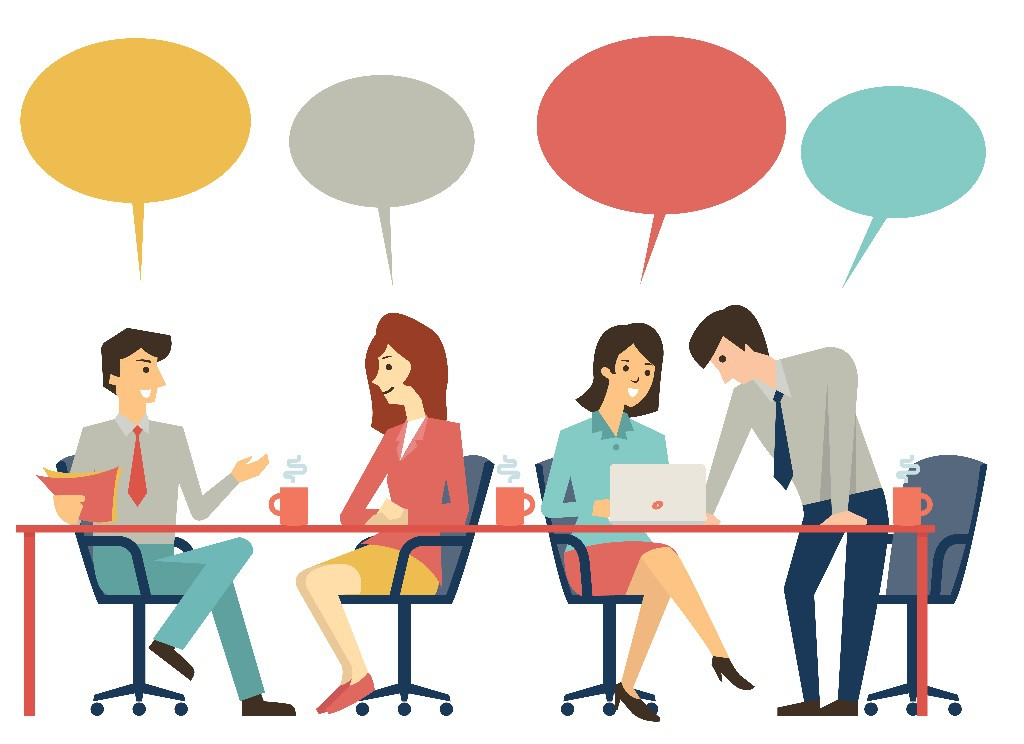 Learning intention
Success criteria
Learn how to prepare for and take part in an Aspirations interview
Prepare for an interview
Be an interviewee
Self- evaluate
3
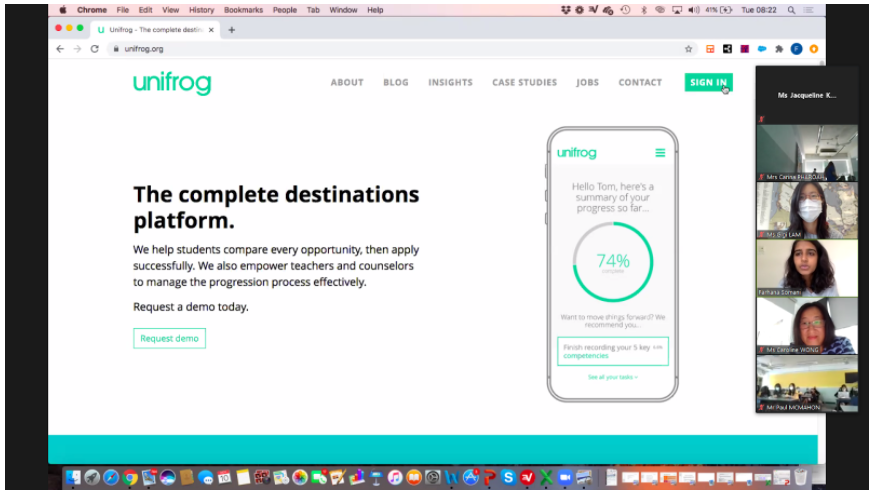 Aspirations interview preparation
You need to complete a CV? You can do this by signing into your  Unifrog account
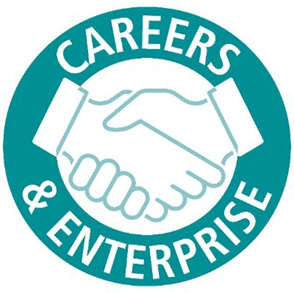 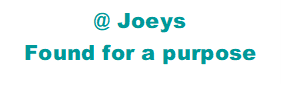 4
What can I expect from my Aspirations Interview
Interviews can make even the most confident person nervous
The secret is to be as prepared as possible


An Aspirations interview is your chance to try out an interview in a school setting (even if you have had your college interviews every interview is different)
It helps you to figure out the best ways to answer typical questions
Correct uniform
CV
PPE results
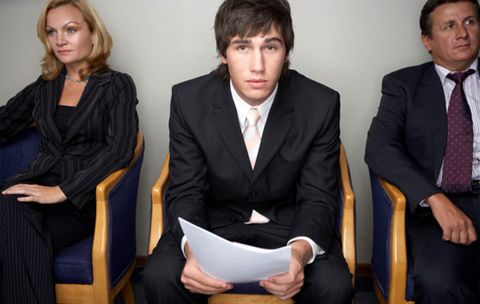 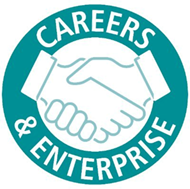 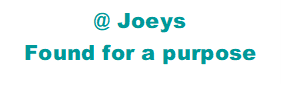 5
ASPIRATIONS  INTERVIEW
Pupils will be given their interview times on Friday 26 January
 ( these will be posted in form rooms and year 11 notice board, as well as Epraise)
You will be in group order (e.g. Group 1 interview time 10:00am Group 2 interview time 10:20 etc)
All pupils will sign out at front reception and make their way to St  Anthony's where you will sign in with the Careers Ambassadors
You will be assigned to an interviewer 
Interviews will last for 18-20 minutes
Interviews will start at 10:00 and last interview will be at 12:25
Please ensure you arrive 5 minutes before interviews start
Large image
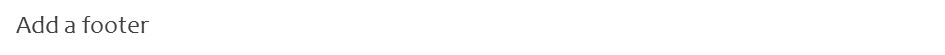 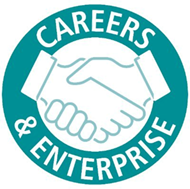 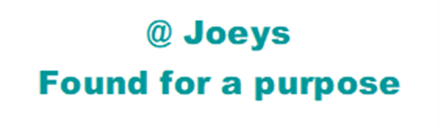 6